Bupe Made Easy
Kevin Kunz, MD, MPH
(no conflicts to disclose)
March 28, 2023
“Bupe”= Buprenorphine
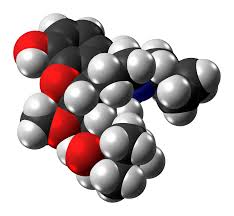 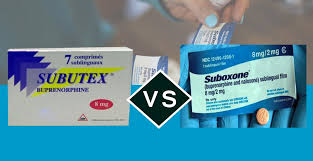 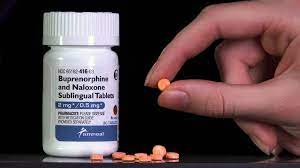 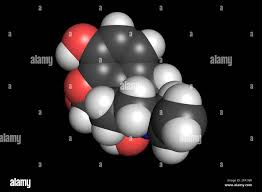 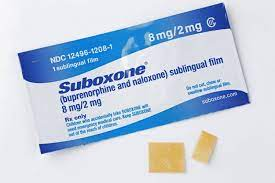 Naloxone (Narcan)
Outline of Talk
Death is a crude measure of health
Systemic Discrimination for persons with SUDs
Basic science of opioid addiction and Bupe
How to start patients on Bupe
General guidance
Bupe for Pain: Yes.
Death is a Crude Measure of Health…
3%
14%
All Other Causes
43 Years of Exponential Drug Overdose Deaths
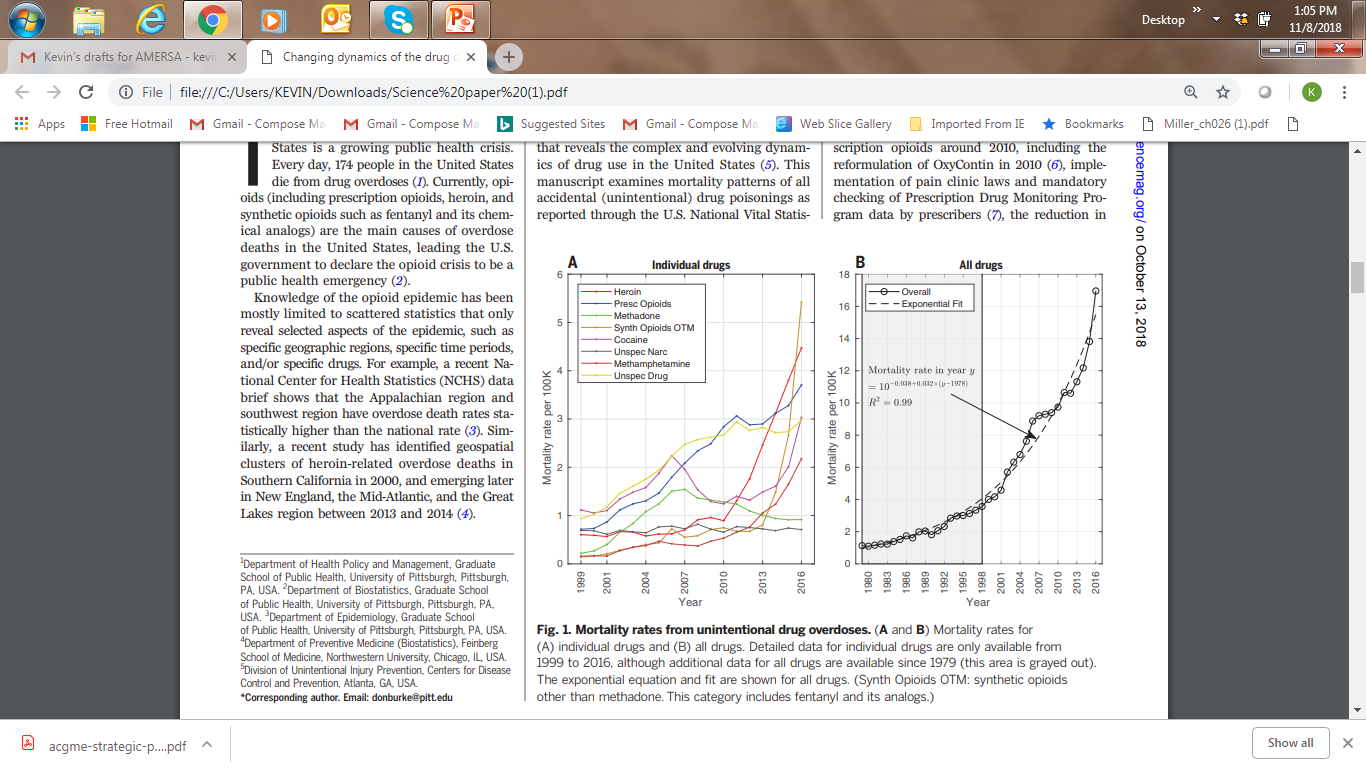 5
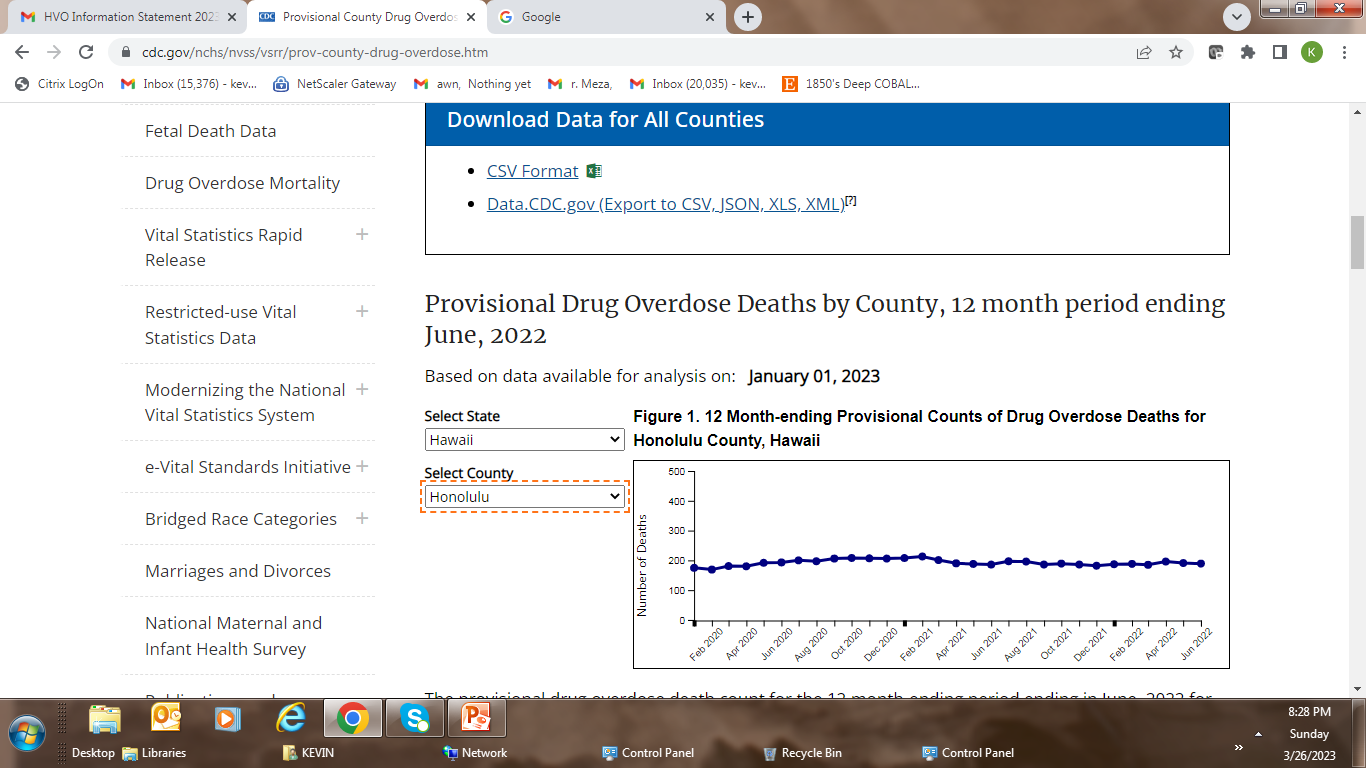 One OD Death 
every 36 hours 
in Hawaii
Systemic Discrimination for Persons with SUDs
Availability and access to services
Insurance and pharmacy policies
Policies not driven by expert opinion
Limits on length of treatment
Excessive monitoring requirements
Crime vs. Disease: blame vs. care
Language -  MAT, MOUD; “induction” vs “start”
Free Choice (moral, behavioral) vs. Addiction
Interacts with all other systemic discriminations against minoritized  populations
A Note on Bupe and Methadone
On January 12, 2023 all restrictive Bupe laws and governmental polices were rescinded: it is now just another medication

The Chief of NIDA (Dr. Nora Volkow) and others have called for methadone to be similarly released from restrictive, archaic and discriminatory DEA rules.
Today: Addiction, the Brain Disease
Vulnerabilities for Addiction
Genetic
Environmental

Addiction, the Brain Disease

Sequelae of Addiction
Medical
Social
Other
Understanding basic brain science makes using Bupe easy
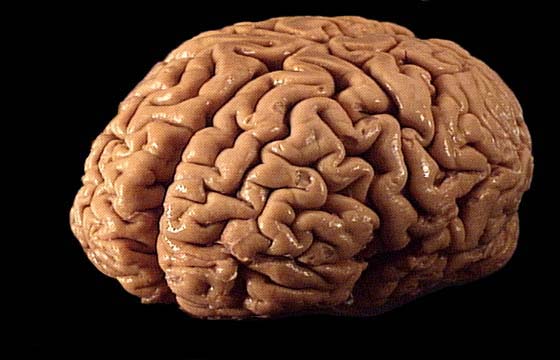 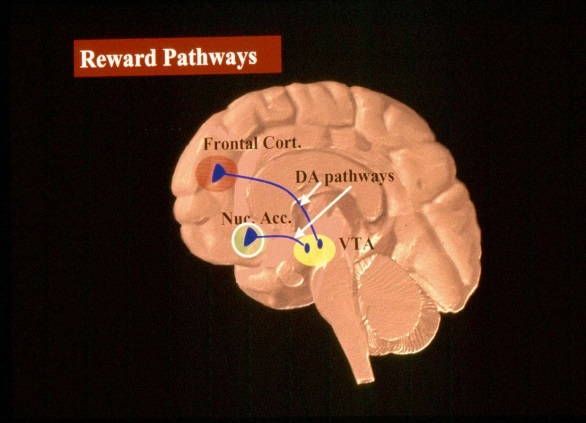 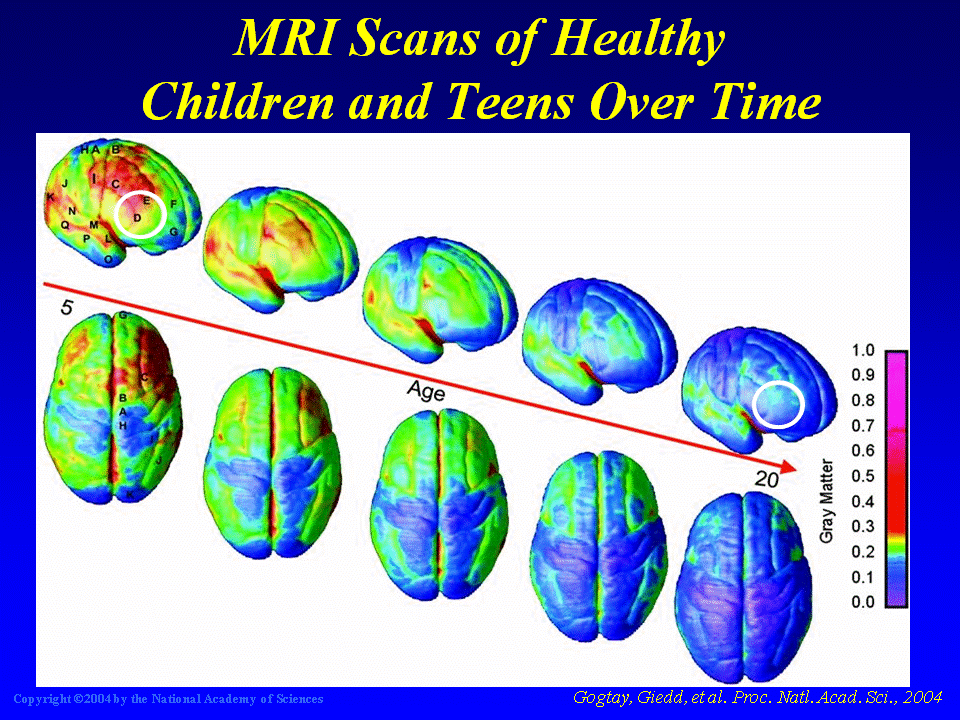 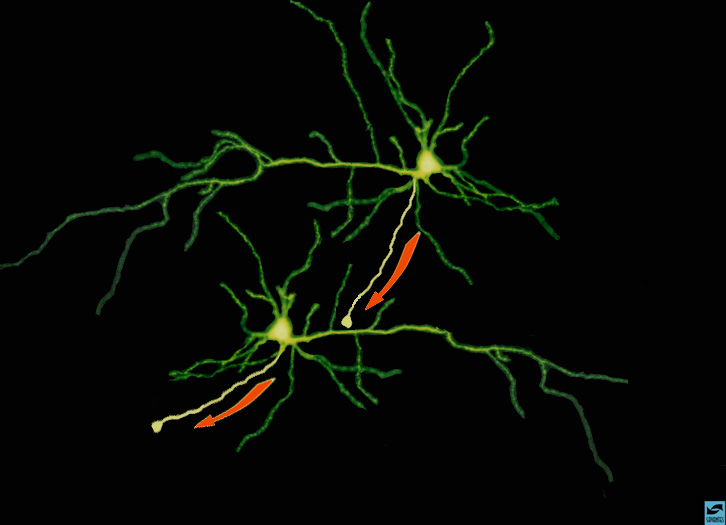 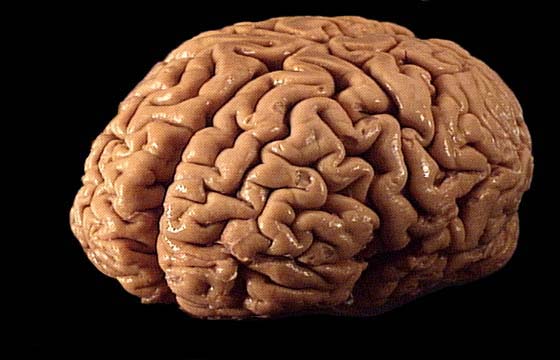 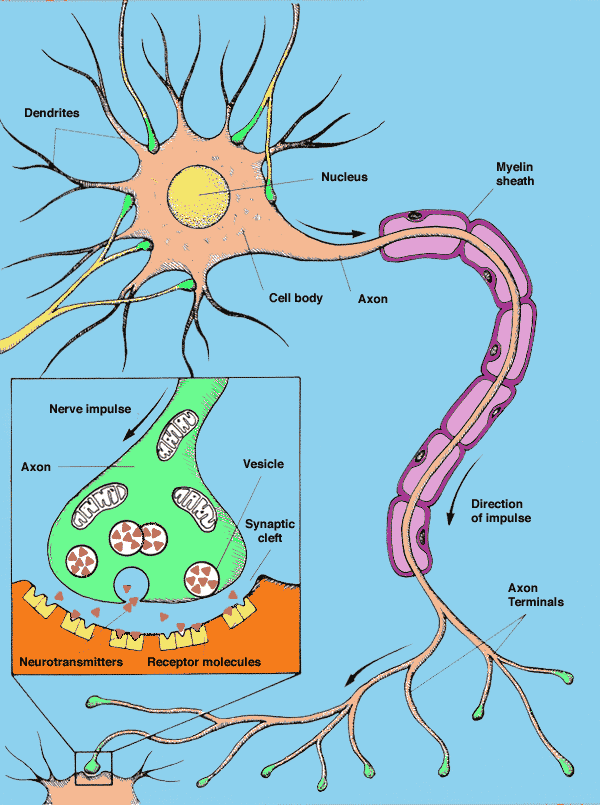 [Speaker Notes: Slide 7: Summary of neuronal transmission
Use the example with 2 neurons making contact to summarize neuronal transmission. Point to the cell on the top and indicate that electrical impulses flow in the direction toward the terminal. Remind the students what happens when impulses reach the terminal; neurotransmitters are released, they bind to their receptors, and new impulses are generated in the cell on the bottom. Explain that this is how information travels from neuron to neuron.]
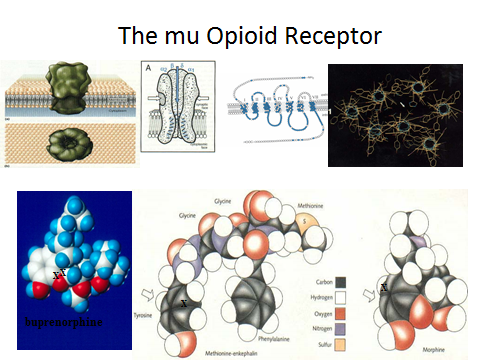 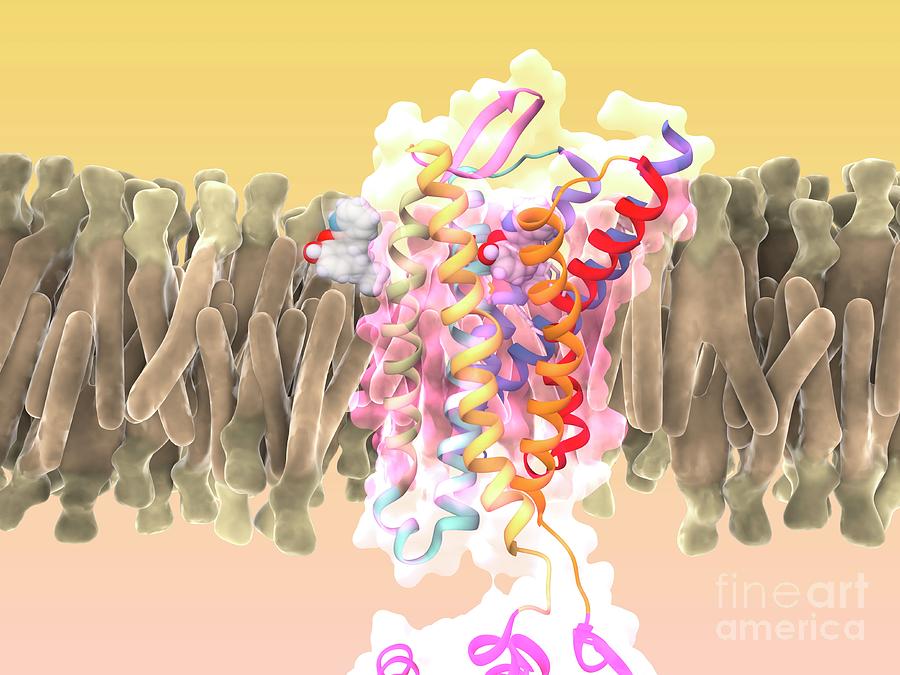 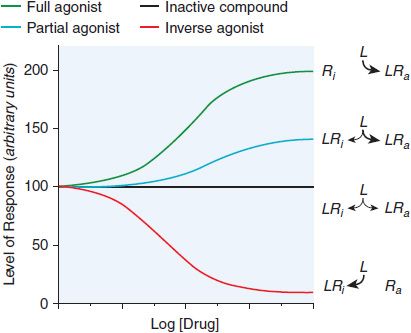 (Antagonist, i.e. naloxone)
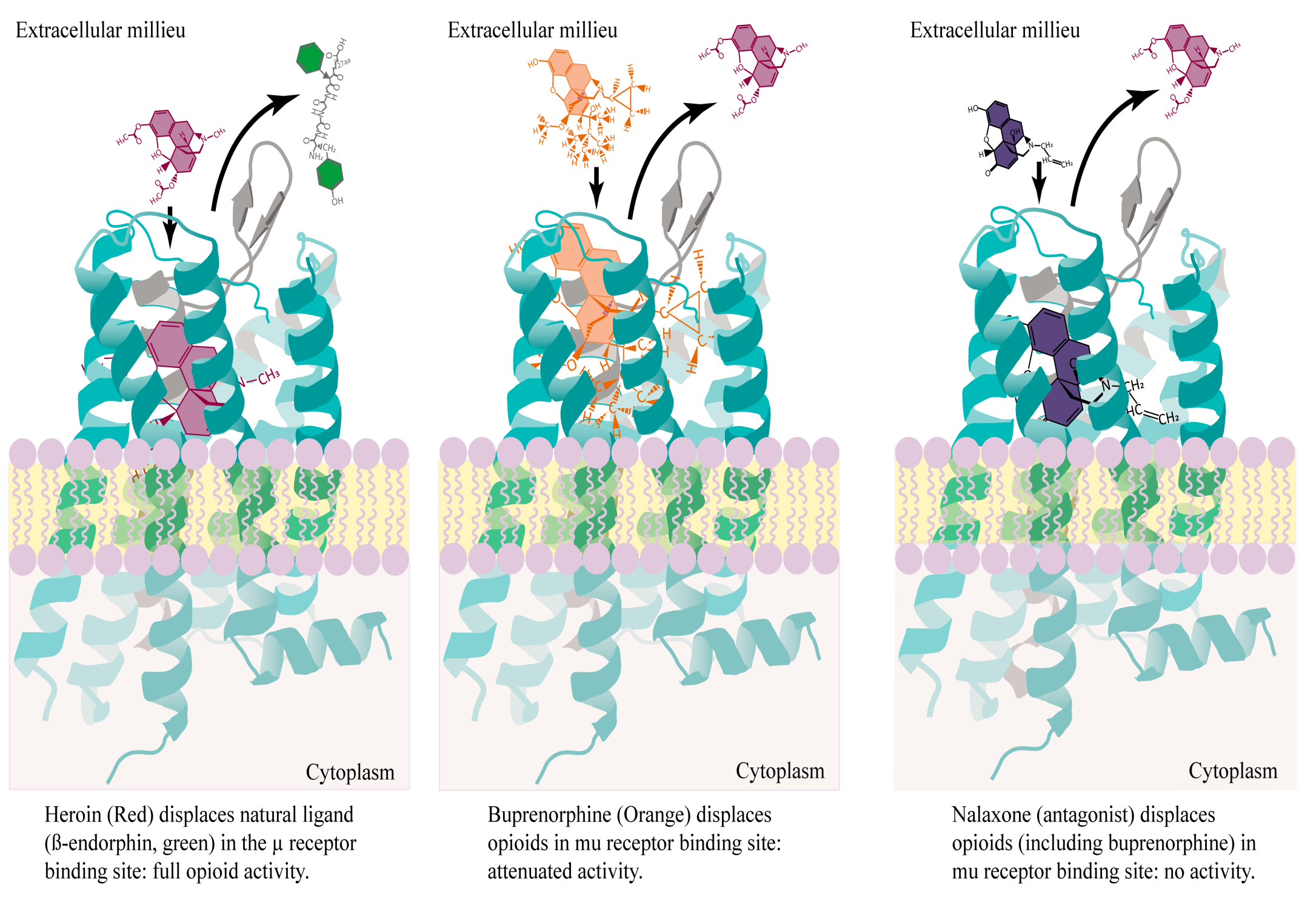 3 measures of a ligand on a receptor: 
       affinity, activity, dissociation
17
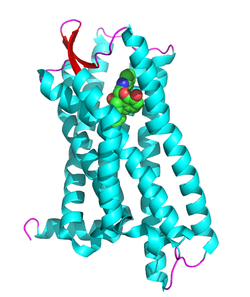 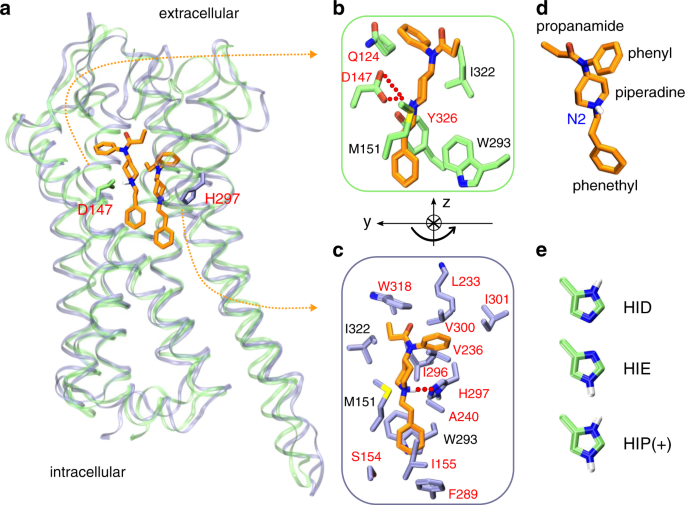 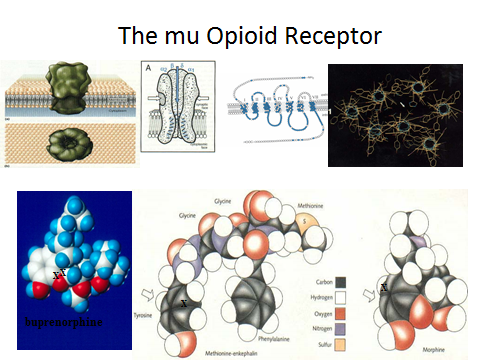 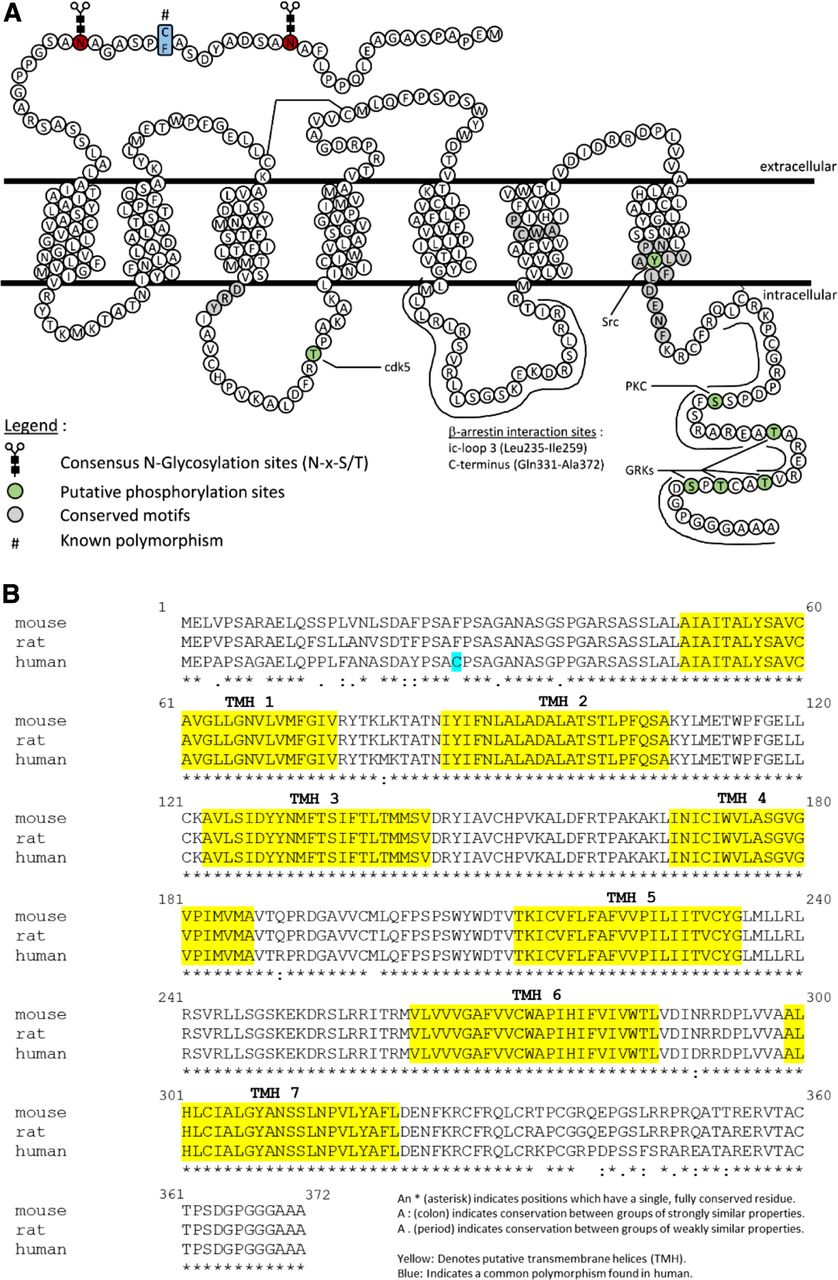 Down Regulation and Up Regulation
Down Regulation: continued stimulation of cells with an agonist results in a state of desensitization – a decrease in receptor availability - also referred to adaptation or refractoriness. This occurs rapidly and is clinically referred to as tachyphylaxis.
Up Regulation: refers to an increase in the number of receptors due to prolonged deprivation of receptors of interacting with their physiological neurotransmitter.
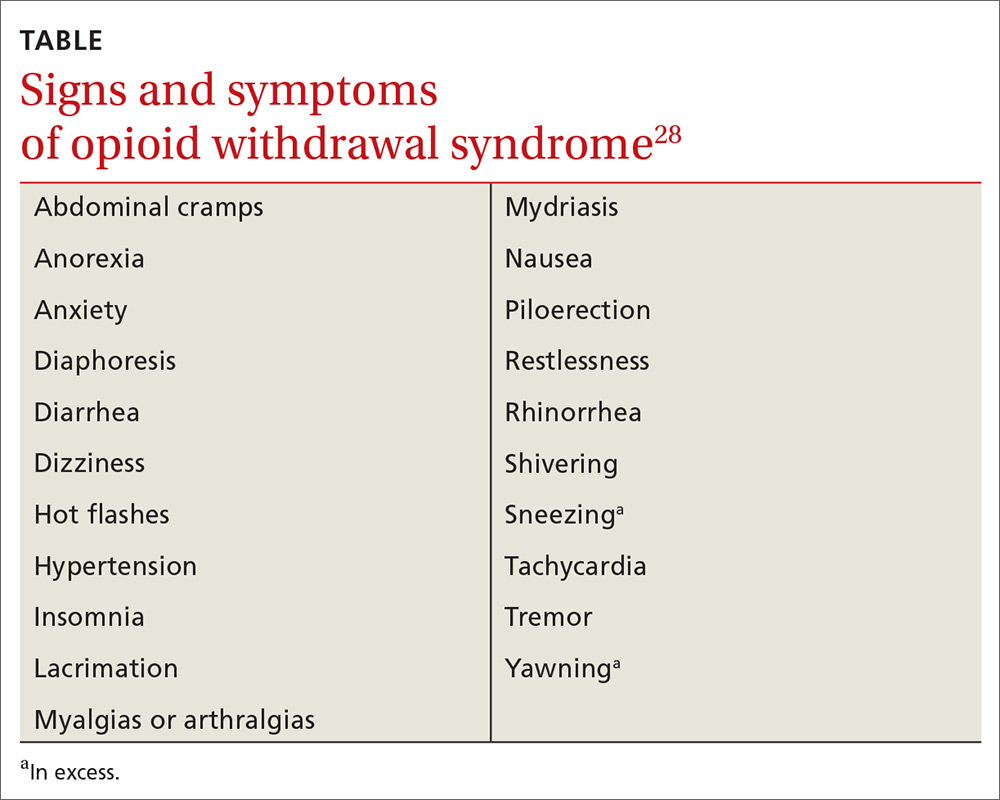 Signs and symptoms
Opioid 
Withdrawal
 is not fun
Opioid Acute Withdrawal Timeline
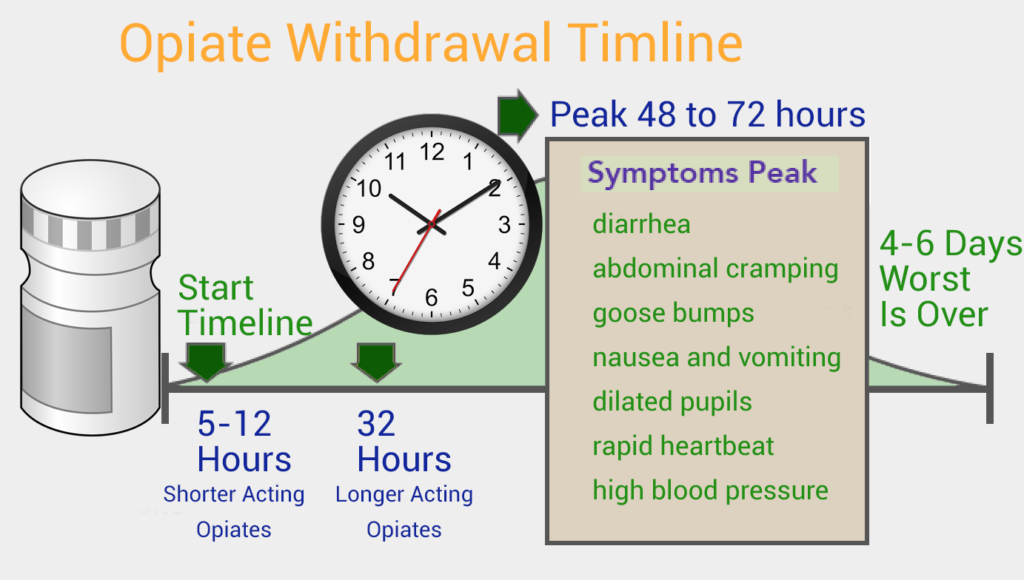 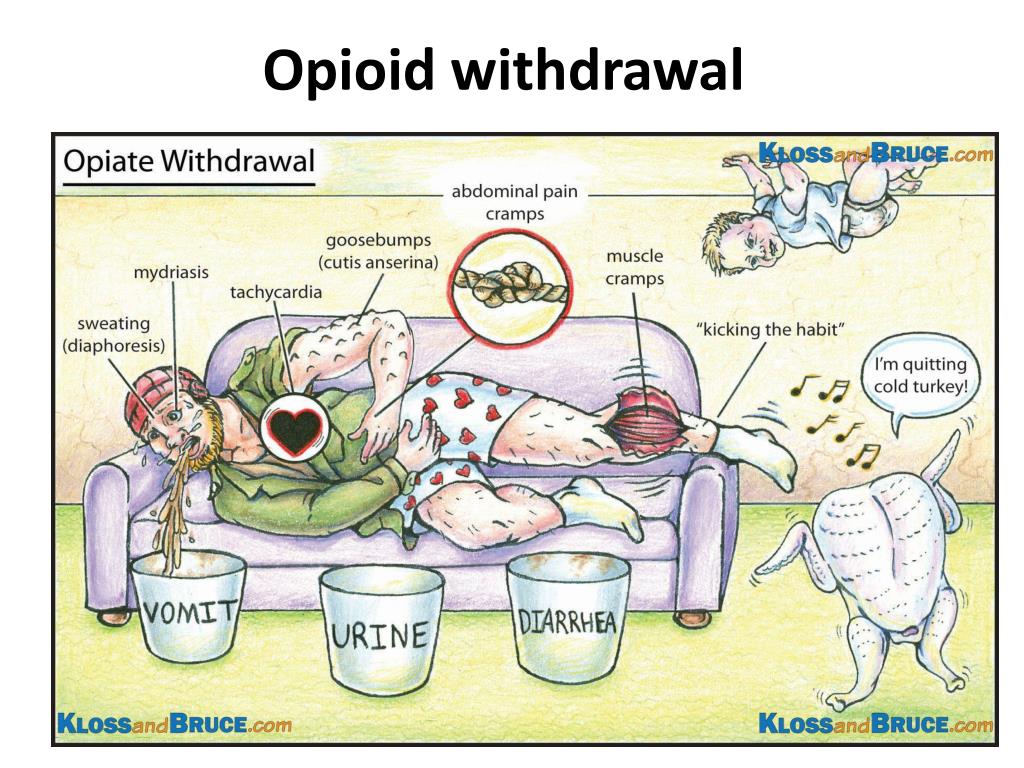 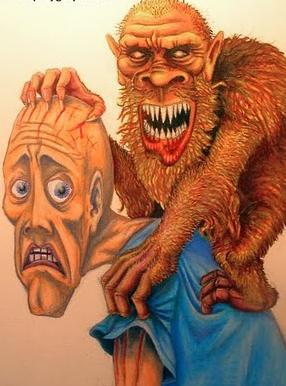 Acute withdrawal
Protracted 
Withdrawal
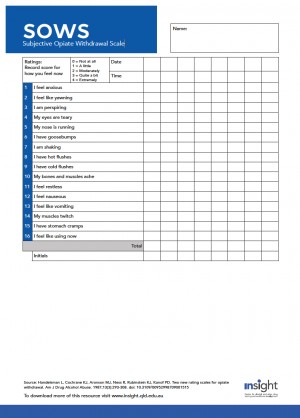 Scores:
1-10:  Mild Withdrawal
11-20: Moderate Withdrawal
21 +: Severe Withdrawal
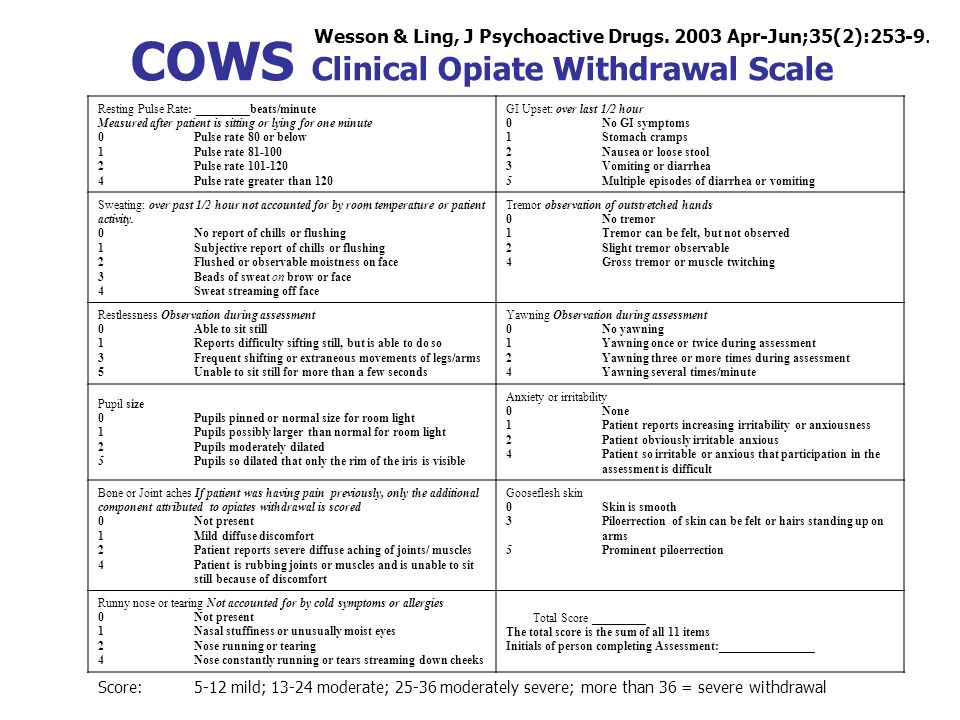 Pulse Rate
GI Upset
Tremor
Sweating
Restlessness
Yawning
Anxiety, irritability
Pupil size
Bone, joint pain
Piloerection, goosebumps
Rhinitis, tearing
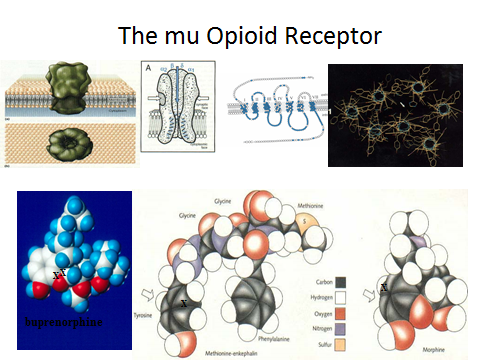 How to Start Patients on Bupe
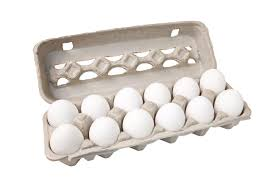 Opioid Withdrawal
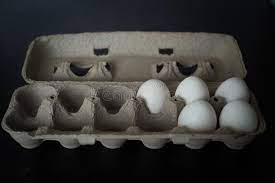 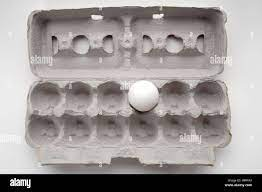 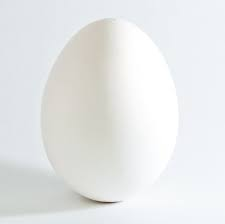 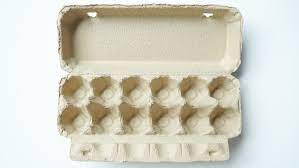 Exogenous Opioid
3 Ways to Start Bupe
Traditional Start: COWS = 13; Bupe in 4mg increments over 2 days, to +/- 16 mg 
Micro-dosing start: 2mg day 1-2; 4mg day 3-4; 6-8mg day 5-6 etc. up to 24-32mg/day if needed (fentanyl, high dose heroin)
Rapid Start: 4mg increments up to 24-32 mg within 2.5-3 hours
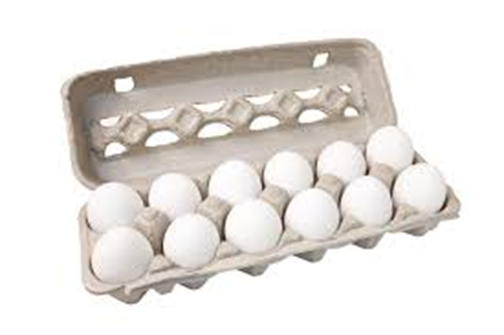 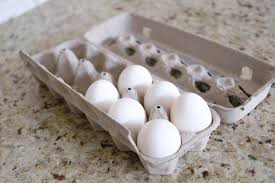 COWS  ~13+
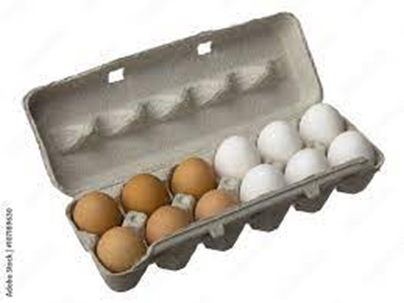 Traditional Bupe
 Start
Bupe Day 1
8 mg
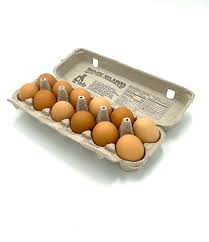 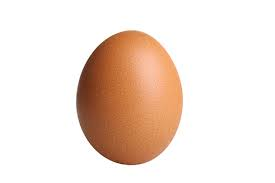 Bupe Day 2
16 mg
Bupe
3 Easy Ways to Start Bupe
Traditional Start: COWS = 13; Bupe in 4mg increments over 2 days, to +/- 16 mg 
Micro-dosing start: 2mg day 1-2; 4mg day 3-4; 6-8mg day 5-6 etc. up to 24-32mg/day if needed (fentanyl, high dose heroin)
Rapid Start: 4mg increments up to 24-32 mg within 2.5-3 hours
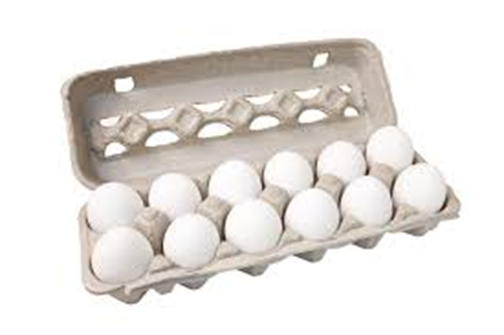 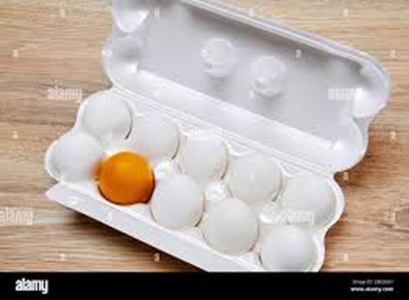 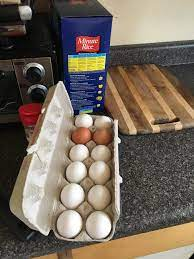 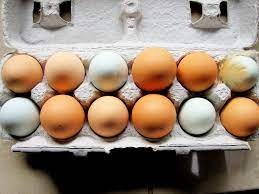 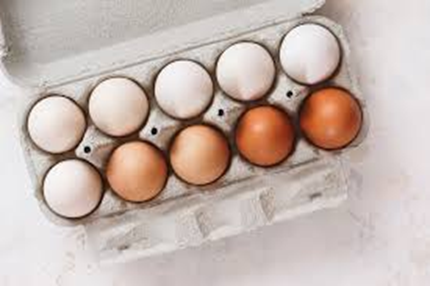 Micro-dose Start
(over 5+ days)
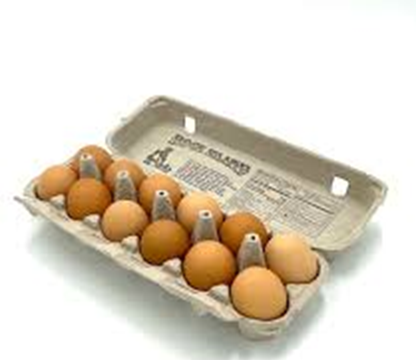 3 Easy Ways to Start Bupe
Traditional Start: COWS = 13; Bupe in 4mg increments over 2 days, to +/- 16 mg 
Micro-dosing start: 2mg day 1-2; 4mg day 3-4; 6-8mg day 5-6 etc. up to 24-32mg/day if needed (fentanyl, high dose heroin)
Rapid Start: 4mg increments up to 24-32 mg within 2.5-3 hours
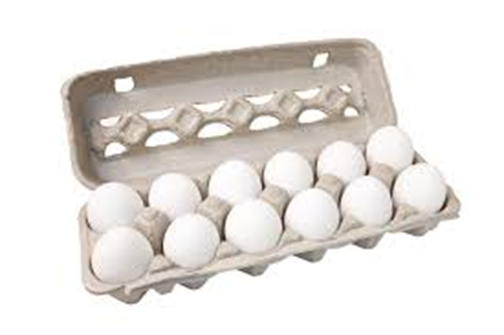 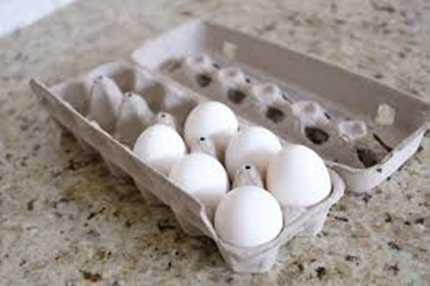 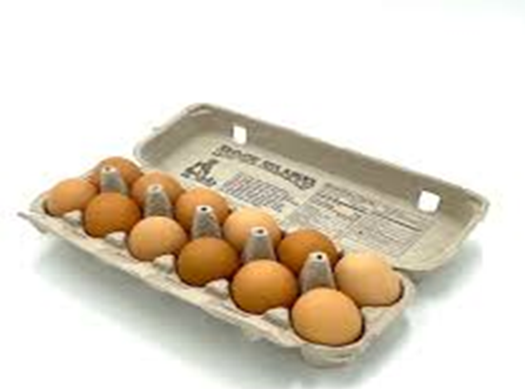 Rapid Start
(over 2-3 hrs)
Death is a crude measure of health…
Death is a crude measure of health, 
yet it is an undeniable and common OUD endpoint
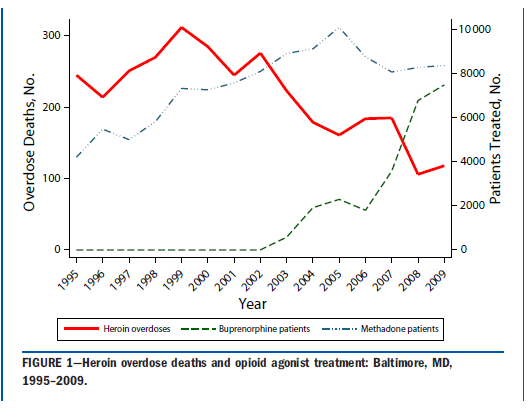 Benefits of Medication for OUD:         Decreased Mortality, Etc
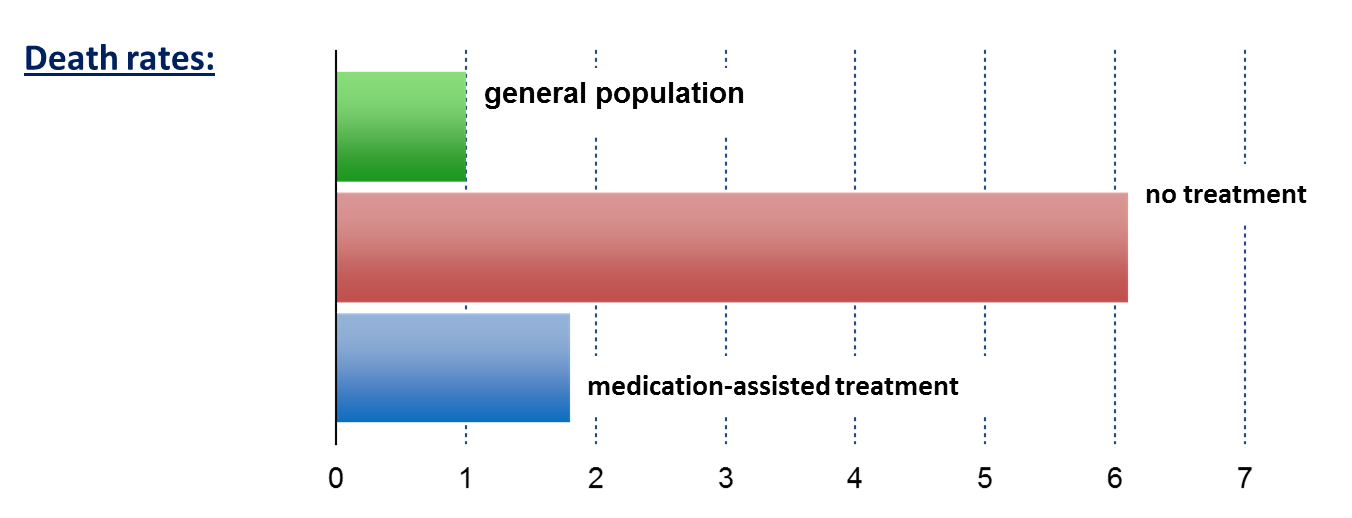 Bupe or methadone
Standardized Mortality Ratio
Dupouy et al., 2017
Evans et al., 2015
Sordo et al., 2017 ,and others
[Speaker Notes: Speaker Notes:
Key Point #1: Patients out of treatment died at about 6 times the rate of people in the general population, while medication-assisted treatment with methadone brought this to less than 2 times. 
Key Point #2: Retention in methadone and buprenorphine treatment is associated with substantial reductions in the risk for all cause and overdose mortality in people dependent on opioids.]
If an OUD patient is still living, and taking prescribed Bupe, all of life gets better.
Common Questions, General Guidance
Can you start someone on Bupe if they are using methamphetamine, cannabis etc. YES
Can you start someone on Bupe if they are using alcohol or BNZ? High Risk, proceed with caution.  Treat AUD and BNZ ASAP
Can you legally use Bupe for pain? YES, and see November 2022 CDC Pain Guidelines
Start up and follow-up? Initial eval: UDS, labs,treatment agreement; “together is better”. Follow weekly x 4-6 then monthly, then up to q 3 months if progressing well.
Team Approach?  Yes! Always better care and outcomes!
Questions, Cases?
References
ACEP, Bupe in the ED:  https://www.acep.org/patient-care/bupe/
2022 CDC Opioid/Pain Guidelines:
https://www.cdc.gov/mmwr/volumes/71/rr/rr7103a1.htm
Slide 33: references next page
See Google Scholar, or multiple free online 1 hour video guides for using Bupe
References for “Decrease Mortality”  Slide

•	Ching et al.  Impact on treatment duration on veterans with OUD. Addiction, 116, Issue 12, p 3494-3503, 2021

•	Ma et al. Effects of medication-assisted treatment on mortality among opioids users: a systematic review and meta-analysis. Molecular Psychiatry, Vol 24, p1868–1883, 2019

•	Larochelle et al. Medication for OUD after non-fatal OD and associated mortality.  Annals of Internal Medicine, Aug 7. 169(3), 137-145, 2018

•	Dupouy et al.  Mortality associated with time in and out of buprenorphine treatment. Annals of Family Medicine, 2017; 15((4) 355-358

•	Pearce et al. Mortality risk during and after medications for OUD, review and meta-analysis.  BMJ, 2017, 357

•	Nosyk et al. Effects of medication for OUD on mortality… Clinical Infectious Disease, Vol 61, Issue 7, October 1, 2015 p. 1157-65